How Do I Prevent Future Hospital Visits Due to HE?
Patricia P. Bloom, MD
Assistant Professor
Transplant Hepatologist
University of Michigan
Ann Arbor, MI
Resource Information
About This Resource
These slides are one component of a continuing education program available online at MedEd On The Go titled Addressing the Core Unmet Needs to Our Approach for Hepatic Encephalopathy

Program Learning Objectives:
Identify approaches for clinicians to aid in the symptomatic recognition of HE
Improve the referral process to specialists in the initial onset of HE
Narrow the gap in care for the underserved population

MedEd On The Go®
www.mededonthego.com
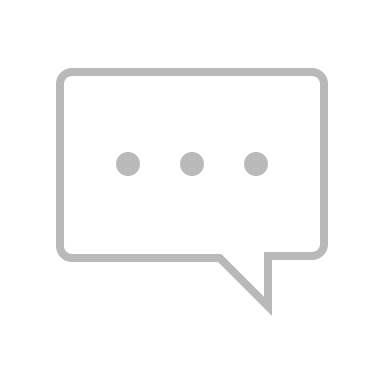 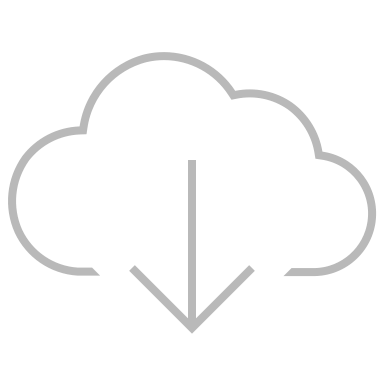 This content or portions thereof may not be published, posted online or used in presentations without permission.
This content can be saved for personal use (non-commercial use only) with credit given to the resource authors.
To contact us regarding inaccuracies, omissions or permissions please email us at support@MedEdOTG.com
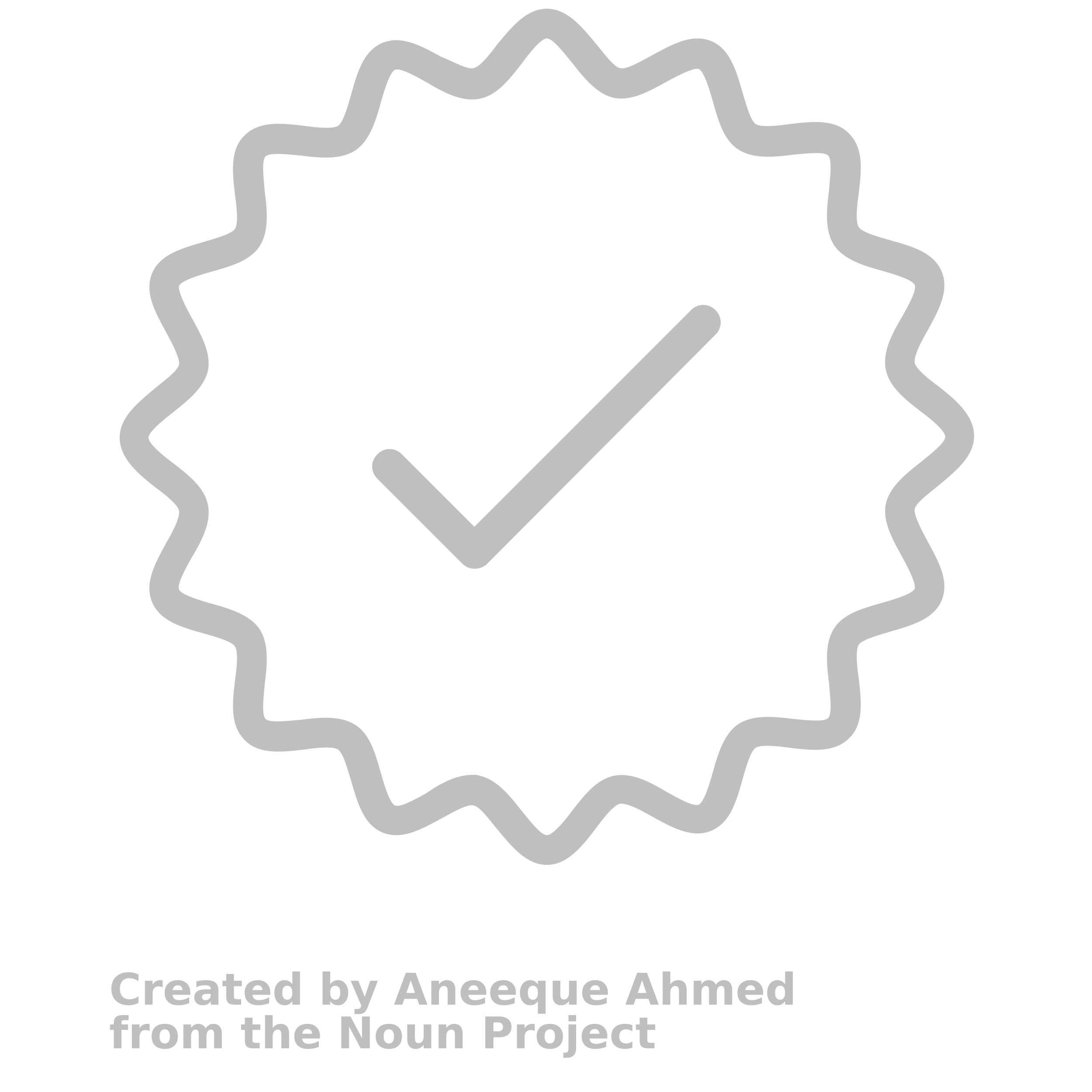 Disclaimer
The views and opinions expressed in this educational activity are those of the faculty and do not necessarily represent the views of Total CME, LLC, the CME providers, or the companies providing educational grants. This presentation is not intended to define an exclusive course of patient management; the participant should use their clinical judgment, knowledge, experience, and diagnostic skills in applying or adopting for professional use any of the information provided herein. Any procedures, medications, or other courses of diagnosis or treatment discussed or suggested in this activity should not be used by clinicians without evaluation of their patient's conditions and possible contraindications or dangers in use, review of any applicable manufacturer’s product information, and comparison with recommendations of other authorities. Links to other sites may be provided as additional sources of information.
Key Strategies
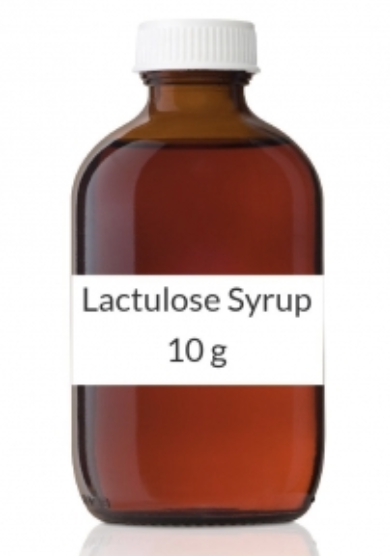 Prevent progression of liver disease (for example treat viruses, alcohol use disorder)
Seek out and correct underlying triggers
Lactulose after 1 overt HE episode
Titrate to 2-4 BMs daily
Avoid dehydration
Rifaximin after 2nd overt HE episode
Lactulose Helps
Treating HE
Mortality
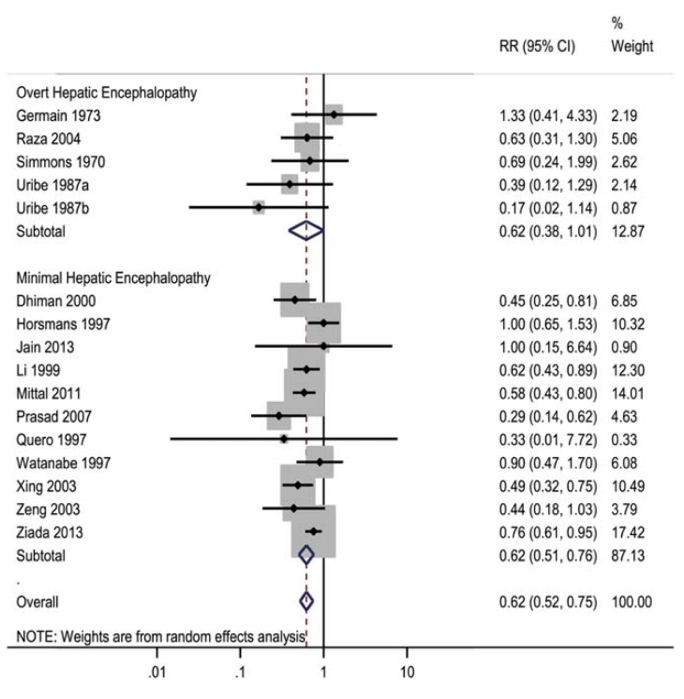 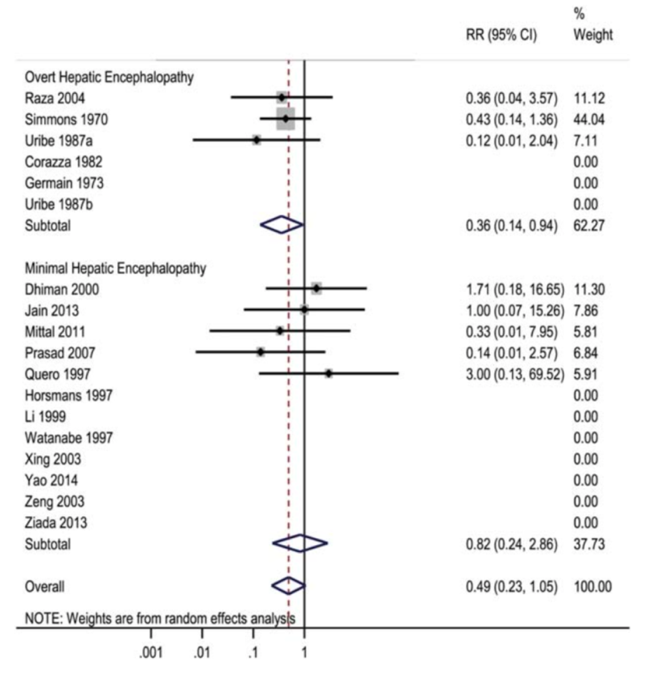 NNT = 5
NNT = 20
Comparing nonabsorbable disaccharides to placebo
Gluud LL, et al. Hepatology. 2016;64(3):908-22.
The Goal is Not Diarrhea
# BMs did not predict readmission
# BMs did not correlate with cognitive tests
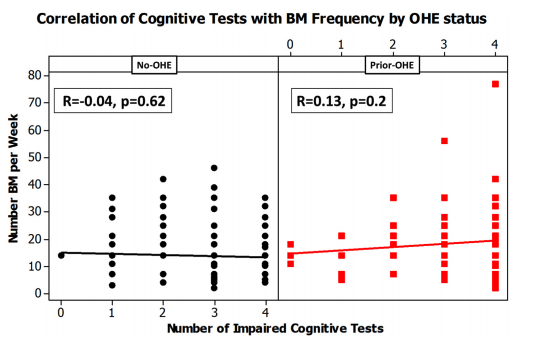 Bloom PP, et al. South Med J. 2020;113(11):578-584; Duong N, et al. Clin. Gastroenterol. Hepatol. 2021;20(4):E897-E901.
When To Start Rifaximin? (They Did After 2nd OHE)
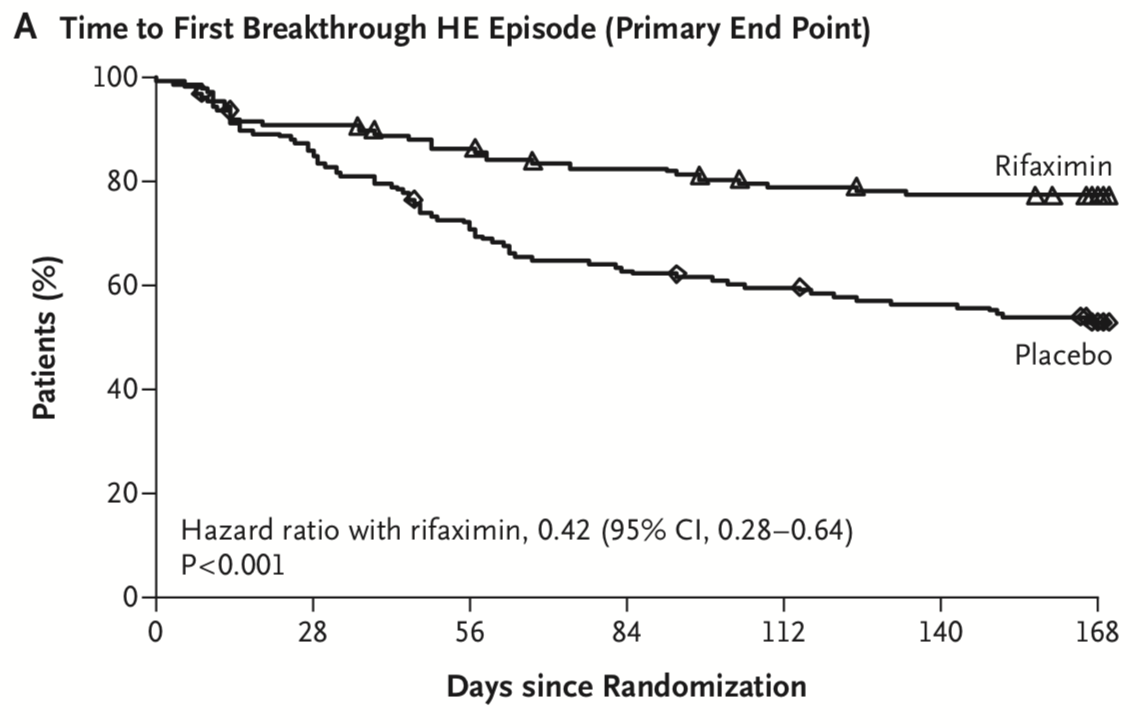 Bass NM, et al. N Engl J Med. 2010;362(12):1071-81.
Bass NM, et al. N Engl J Med. 2010;362(12):1071-81.
Eat a HIGH Protein Diet
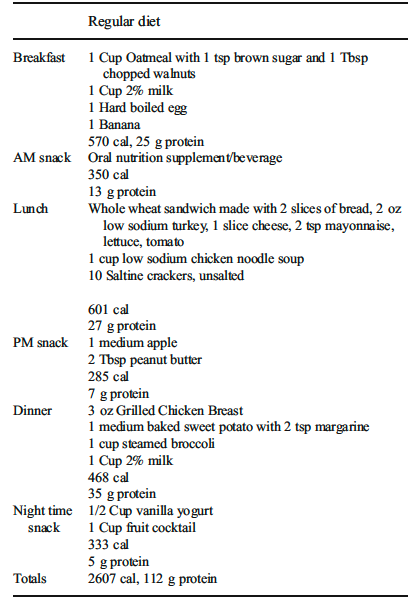 Shaw J, et al. Curr. Hepatol. Rep. 2020;19(1):13-22.
Shaw J, et al. Curr. Hepatol. Rep. 2020;19(1):13-22.
Medication Counseling
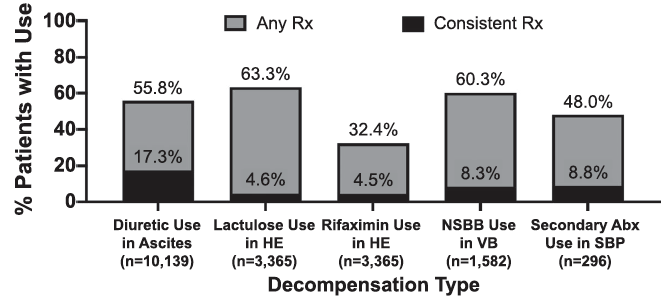 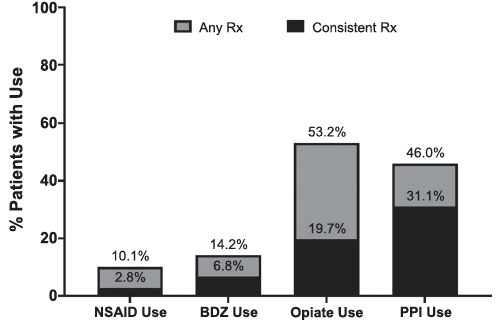 Thomson MJ, et al. Hepatology. 2021;73(6):2429-2440.
Continuity of Care is KEY
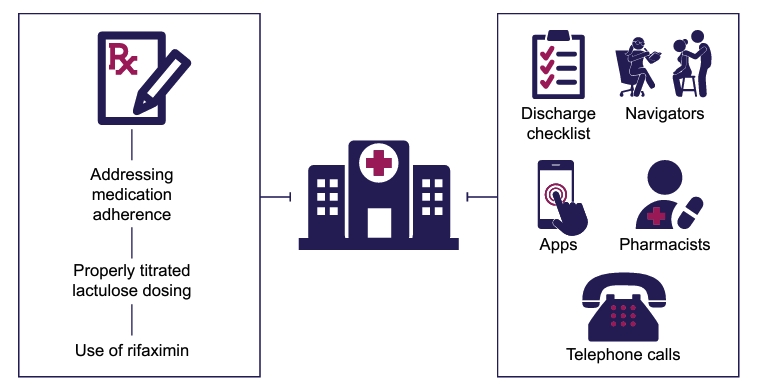 Frenette CT, et al. Dig. Dis. Sci. 2022; 67:1994–2004.
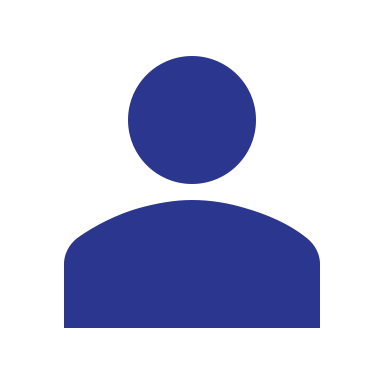 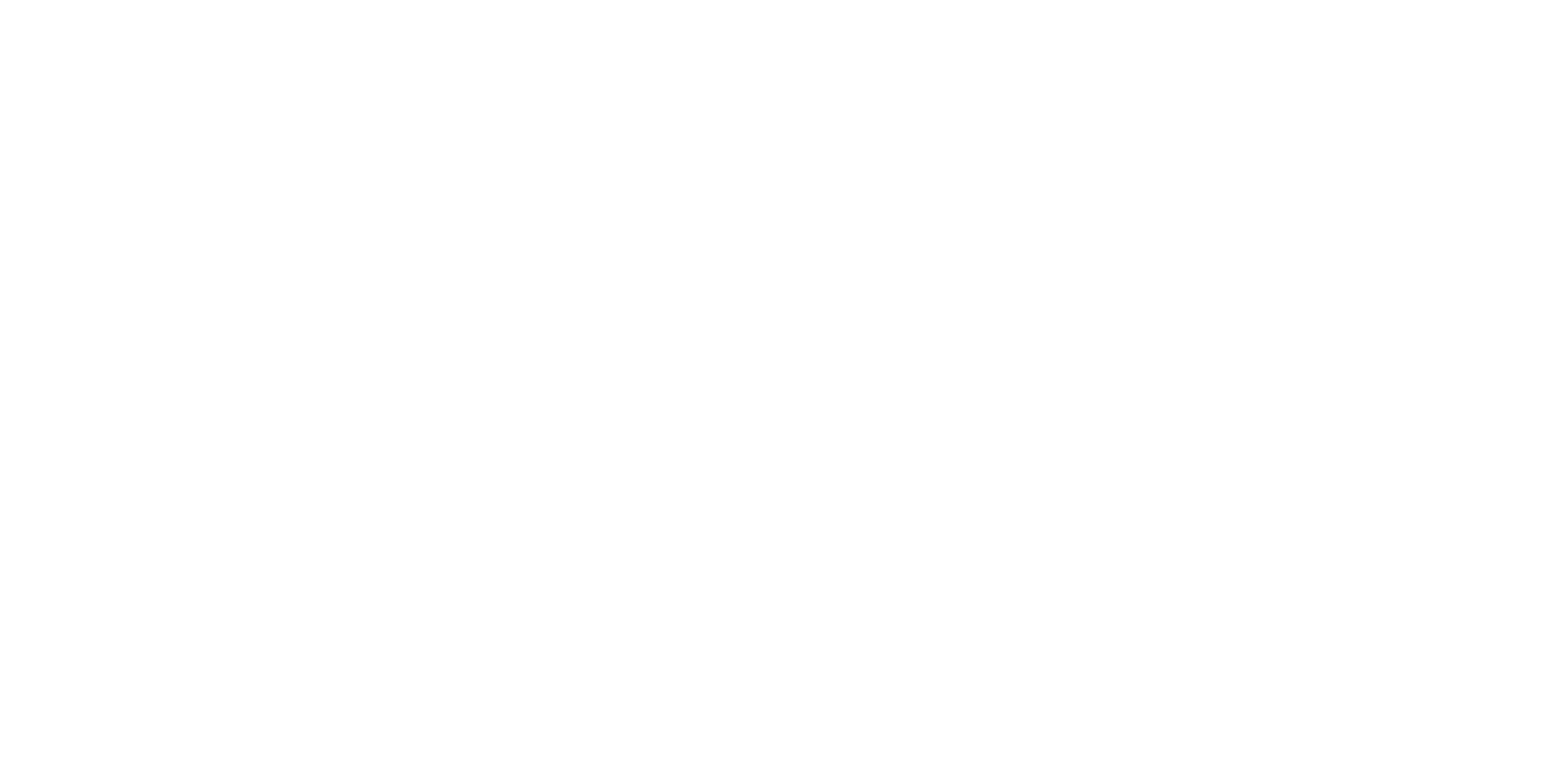 Looking for more resources on this topic?
CME/CE in minutes
Congress highlights
Late-breaking data
Quizzes
Webinars
In-person events
Slides & resources
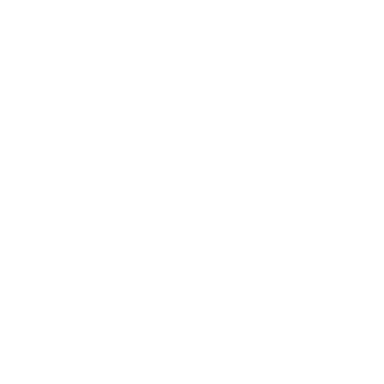 www.MedEdOTG.com